Ideal Client Profile (ICP) 
Template
For Mortgage Brokers
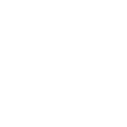 READ ME
Here are a few steps to take to create your Ideal Client Profile:   
Step 1: Identify Your Specialization
Look into your client base, write down what deals you specialize in (or the common borrower situations you meet).
Step 2: Identify Client Situation
What is the borrower’s challenge, pain, and/or wish if they come to you in one of the situations you specialize in?
Step 3: Identify Client Persona 
What does that borrower look like? What are their experiences, behaviors, and lifestyles?
Step 4: Go out there and test it!
Revise your ICP as needed based on your successful or unproductive business.
For more tips, please read this article co-produced by CMP and Jared Stanley, our Senior Director at Originations.
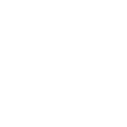 STEP 1: Identify Your Specialization
Look into your client base, write down what deals you specialize in (or the common borrower situations you meet).
For Example: 
Business-for-Self
Pre-Sales
Debt Consolidation
Irregular and Unestablished Income 
Divorce and Separation
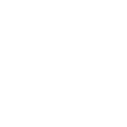 STEP 2: Identify Client Situation
What is the borrower’s challenge, pain, and/or goal if they come to you in one of the situations you specialize in?
Take Business-for-Self (BFS) borrower as an example: 
Challenges or Situations: 
Have a newly established business
Find it hard to qualify for mortgages that require income verification 
Pains or Fears: 
High documentation requirements
Dreams or Goals:
Qualify for a fully open mortgage
Get quick funding at a lower rate
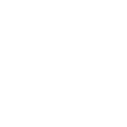 STEP 3: Identify Client Persona
What does that borrower look like? What are their experiences, behaviors, and lifestyles?
Lifestyle
Hobbies & Interests
Information sources
Social media
And More!
Demographics
Gender
Age
Income Level
Residential Area
Personal Background 
Education
Occupation
Industry
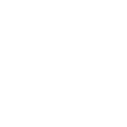 Sample Worksheet
Tip: you can duplicate this page for another persona.
1. I specialize in these kind of deals:
(Deal Type 1)
(Deal Type 2)
…
…
…
 2. Deal Type 1 Borrower has the following:
Challenges or Situations: 



Pains or Fears: 



Dreams or Goals:
3. Deal Type 1 Borrower:
Demographics
Gender: 
Age: 
Income Level: 
Residential Area: 
Personal Background 
Education: 
Occupation: 
Industry: 
Lifestyle
Hobbies & Interests: 
Information sources: 
Social media:
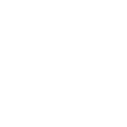 Sample Ideal Client Profile
Tip: you can duplicate this page for another persona.
Key Attributes
Describe this client with simple adjectives
Short Description
Describe this client’s situation and backgrounds
Challenges or Situations  
Determine this client’s financial situations and/or pain points
Goals
Establish this client’s long-term and/or short-term financial goals
Opportunities
Identify ways you can address the client’s issues
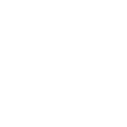